ФЕДЕРАЛЬНАЯ АНТИМОНОПОЛЬНАЯ СЛУЖБА
Реформа контрактной системы. Подходы Челябинского УФАС России при осуществлении контрольной деятельности.
Федеральный закон от 01.04.2019 № 50-ФЗ
Оптимизация деятельности контрольных органов в сфере закупок
Вступление в силу – 01.07.2019
Правительством будут установлены
Единый для всех органов контроля в сфере закупок порядок проведения плановых и внеплановых проверок
(предмет, форма, срок, периодичность с учетом отнесения субъектов контроля к определенной категории рисков)
Критерии отнесения субъекта контроля к определенной категории рисков
Оценка эффективности деятельности органов контроля
Расширен перечень оснований для возврата жалобы:

- если жалоба подана участником закупки, информация о котором включена в РНП 
(при этом в документации установлено требование об отсутствии участников закупки в РНП)
Общественные объединения и объединения юридических лиц не вправе обжаловать действия (бездействие) субъектов контроля в порядке главы 6 44-ФЗ.
!
2
Федеральный закон от 01.04.2019 № 50-ФЗ
Случаи для проведения внеплановой проверки
Вступление в силу – 01.07.2019
внеплановая проверка на основании жалобы участника закупки
получение информации о признаках нарушения
        - заявление, сообщение физлица, юрлица или осуществляющих общественный контроль общественного объединения или объединения юридических лиц
        - обнаружение контрольным органом в сфере закупок признаков нарушений
        - сообщение средства массовой информации, в котором указывается на наличие признаков нарушений
истечение срока исполнения ранее выданного предписания
3
Федеральный закон от 01.05.2019 № 71-ФЗ
применяется c 12.05.2019
Обжалование
- Срок для подачи жалобы – 5 дней (было 10)
- Срок рассмотрения контрольным органом документов при внесении участников в РНП – 5 рабочих дней
- При рассмотрении жалобы не требуется предоставление документов и информации, размещённых в ЕИС

- Обжалование действий (бездействия) субъектов контроля участником закупки, с которым заключается контракт, не позднее даты заключения контракта

- Срок начала работы ГИС «Независимый регистратор» перенесен на 01.01.2020
4
Перспективы развития контрольной деятельности ФАС России и предложения по совершенствованию законодательства
Перспективы развития контрольной деятельности
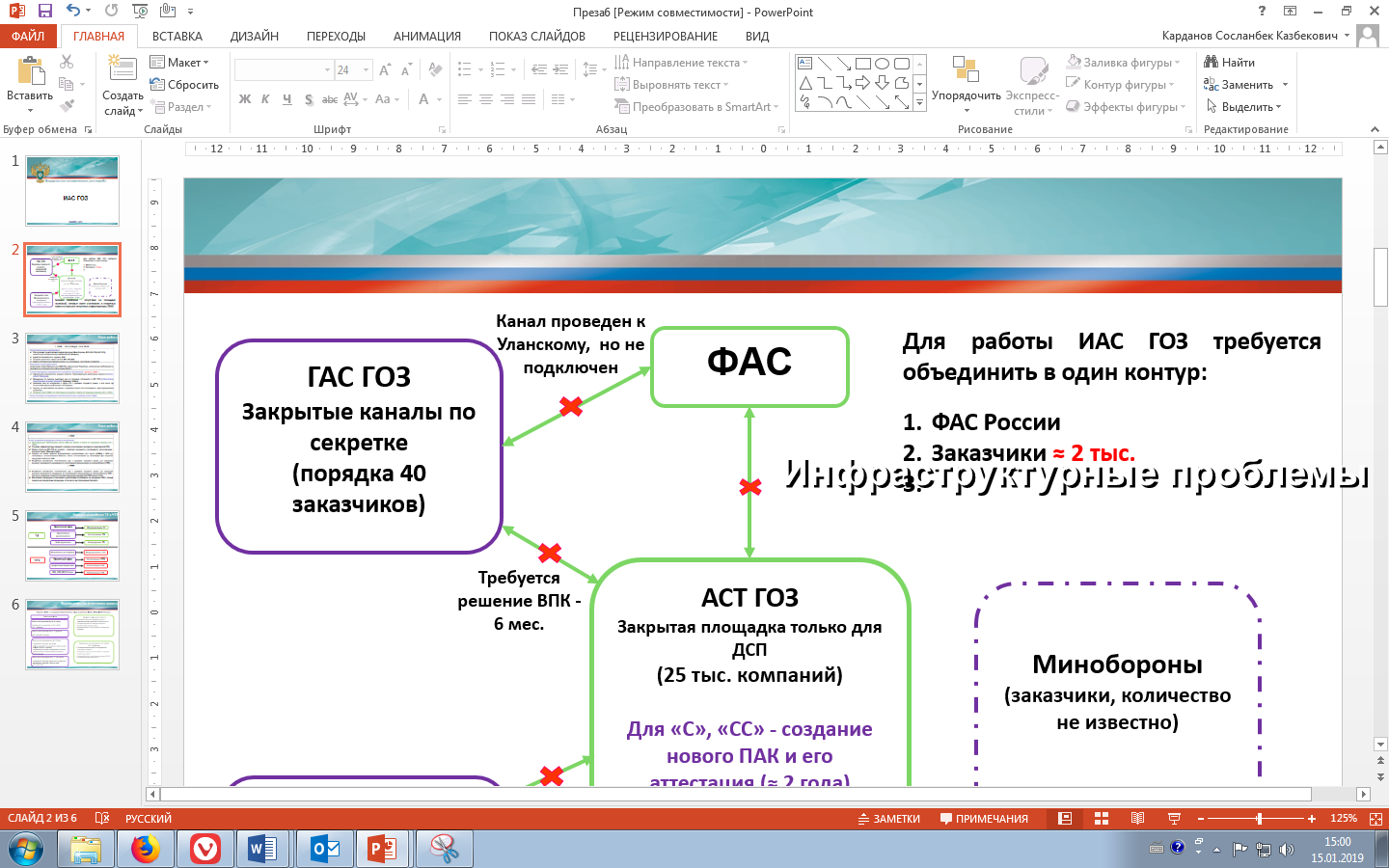 Унификация контроля ФАС России
Предложения по развитию ЕИС в части контроля
разъяснения по ключевым вопросам;
унификация решений ФАС России;
проведение ВКС.
жалобы только через ЕИС;
автоматическое уведомление о рассмотрении жалоб всем заинтересованным лицам в личные кабинеты в ЕИС;
автоматическое направление в ФАС России сведений для включения компаний в РНП при размещении в ЕИС решения заказчика о расторжении контракта;
вся претензионная и иная официальная переписка заказчика с исполнителем в ЕИС;
дистанционное рассмотрение жалоб.
ИС «Независимый регистратор»
технология блокчейн и расширение функциональных возможностей;
данные «Независимого регистратора» признаются ФАС России доказательством при  рассмотрении жалоб.
Реестр недобросовестных поставщиков
ИАС ГОЗ и закрытые торги
включение в РНП при одностороннем расторжении контрактов (конкуренция аргументов);
включение компаний в РНП с учетом позиции Верховного Суда РФ по исчислению сроков нахождения в РНП*.
электронный документооборот;
единый каталог по ГОЗу; 
сравнение цен и торги в электронной форме.
*обзор судебной практики Верховного Суда РФ № 3, решение Верховного Суда РФ №305-КГ-17-5810
Предложения по совершенствованию законодательства
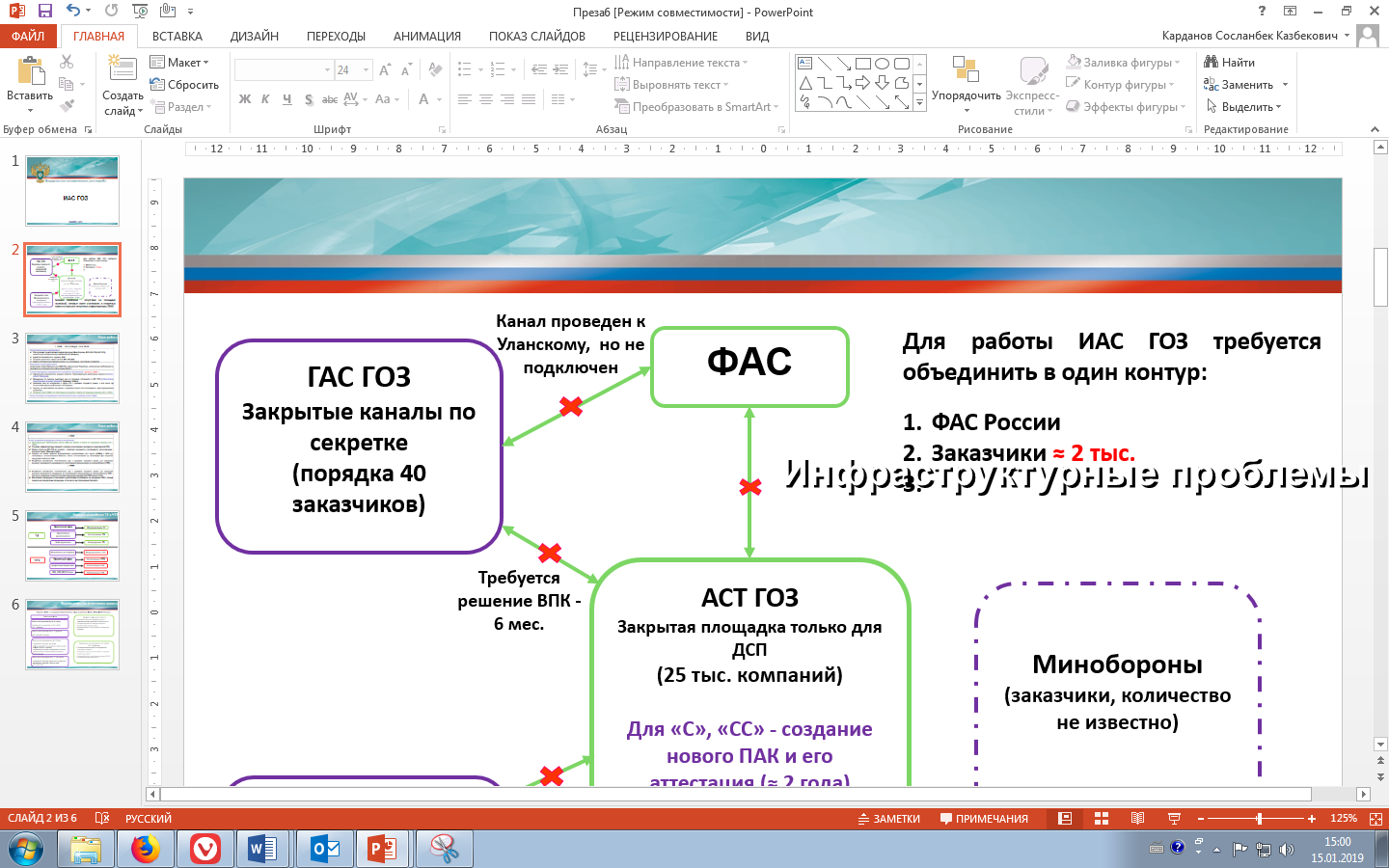 Предложения по совершенствованию законодательства
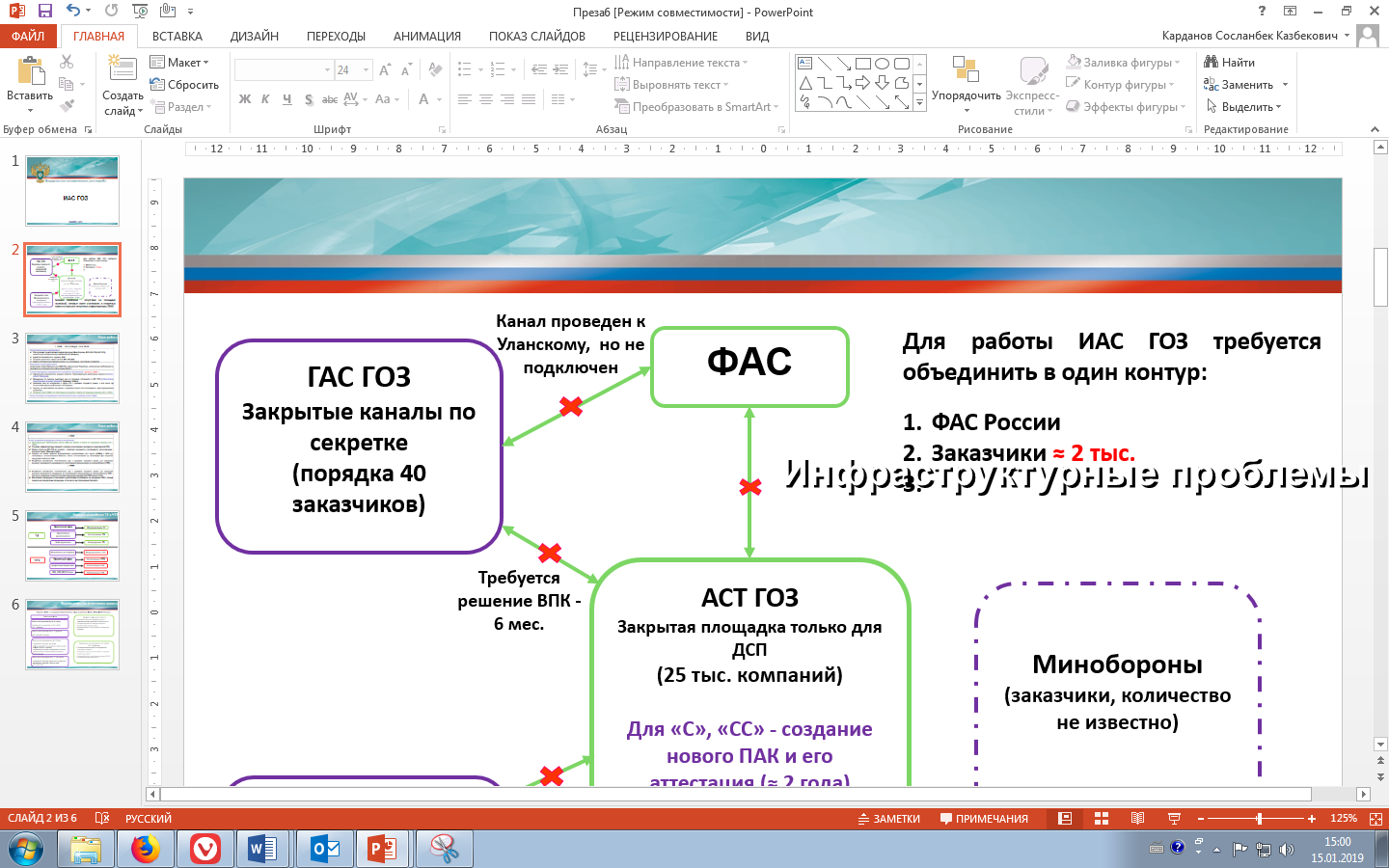 Рейтинг деловой репутации
ФАС намерены совершенствовать процедуру одностороннего расторжения контрактов в части соблюдения баланса интереса сторон и ввести рейтинг деловой репутации исполнителей, предоставляющий его участникам экономические преференции на торгах. 
«Рейтинг будет рассчитываться автоматически исходя из количества и качества реализованных контрактов, - сообщил заместитель руководителя ФАС Михаил Яковлевич Евраев. - Кроме того, необходимо усилить контроль за реализацией нацпроектов для повышения качества их результатов».
9
№ 67-РНП/2019
Проектно-изыскательские работы по объекту: «Капитальный ремонт путепровода через ж/д пути ст.Гранитная Северной магистрали в г.Магнитогорске» НМЦК - 3 000 000, 00 рублей
Из положений задания на проектирование также следует, что в проекте необходимо предусмотреть демонтаж старых тротуарных блоков, восстановление несущей способности балок и опор пролетных строений и восстановление проезжей части путепровода в параметрах соответствующим современным требованиям по безопасности, долговечности и надежности искусственного сооружения. Согласно пункту 12 задания на проектирование «конструктивные решения» необходимо предусмотреть опоры путепровода, кроме опоры №5, рамные плоские, однорядные. Опора №5 рамная пространственная, двухрядная.  
Таким образом, антимонопольный орган соглашается с проектировщиком в части того, что для составления проектной документации на капитальный ремонт путепровода необходимы сведения о состоянии всех опор для целей их дальнейшего восстановления.
10
Отсутствие исходной информации
Объектом рассматриваемых электронных аукционов выступали:
- выполнение проектных работ по восстановлению построенной части хоз. фекального коллектора с колодцами и камерами по объекту: «Вынос хоз-фекального коллектора диаметром 1000-1600 мм с территории 144 микрорайона со строительством насосной станции в городе Магнитогорске. III этап.» (НМЦК 3 444 226,70 рублей);
- вынос хоз-фекального коллектора диаметром 1000-1600 мм с территории 144 микрорайона со строительством насосной станции в городе Магнитогорске. III этап. (НМЦК 597 705,06 рублей);
- устройство наружного освещения внутридворовых территорий многоквартирных жилых домов  (НМЦК   2 417 902,81 рубля)
- проектно-изыскательские работы по объекту: «Капитальный ремонт путепровода через ж/д пути ст. Гранитная Северной магистрали в г. Магнитогорске» (НМЦК 3 000 000 рубл.)….
В ходе рассмотрения представленных в информации и сведений, установлено, что исходные данные, необходимые для разработки проектной документации в нарушение условий контрактов заказчиком подрядчику передавались не в полном объеме и несвоевременно.
11
№ 50-РНП/2019
Выполнение научно-исследовательской работы по теме: Разработка комплексной схемы организации дорожного движения (КСОДД) г.Магнитогорск на период 2018-2032гг. для управления инженерного обеспечения, транспорта и связи 
НМЦК - 14 970 000, 00 рублей.

Картографический материал (схемы) разрабатывается на подоснове топосъемки или ортофотоплана высокого разрешения (пп. 4. п. 6 ТЗ). Так, из пункта 5.3 акта № 424-2, письменных пояснений заказчика следует, что сведения в составе топосъемки относятся к государственной тайне, однако как пояснил испонитель для выполнения работ также требуются результаты топосъемки, вместе с тем информация о том, что указанный документ относится к сведениям, составляющим государственную тайну в документации о закупке не указана.
12
№427-Ж/19 Отсутствие  объема и условий
Электронный аукцион на выполнение работ по замене оборудования для функционирования автоматизированной системы управления дорожным движением в г. Челябинске и средств регулирования дорожным движением с целью привлечения к Национальному стандарту с НМЦК -537 096 411 рублей 
- в ТЗ отсутствует объем выполнения работ по объектам, указанным в ТЗ, а именно: неясно количество и местонахождение светофоров, кабельной канализации, тросового хозяйства, дорожных знаков, отдельных элементов их крепления, тросовых ограждений, которые необходимо заменить, а какие вновь смонтировать;
- ТЗ предусматривает обязанность подрядчика сопровождать и обновлять программные продукты центрального управляющего пункта, что влечет необходимость наличия у заказчика прав на использование данных программ, однако сведения о наличии таких прав у заказчика, а также условия на каких правах передается программное обеспечение документация о закупке не содержит, равно как и отсутствует объем требуемого сопровождения;
- проект контракта содержит обязанность подрядчика о ежемесячном согласовании с заказчиком графика работ на следующий месяц, однако проект контракта не содержит ни порядка, ни сроков такого согласования;
13
№427-Ж/19 Требования к трудовым ресурсам
- установлена обязанность подрядчика принимать информационные сообщения и предоставлять запрашиваемые данные и документы путем интеграции информационных систем подрядчика с используемой заказчиком информационной системой для администрирования деятельности, при этом, что из себя представляет существующая система у заказчика из аукционной документации неясно;
- в аукционной документации установлены требования к оборудованию, материальным и трудовым ресурсам участников закупки.
Таким образом, аукционная документация не содержит полной и объективной информации об объекте закупки, об объемах выполнения работ и условиях исполнения контракта, что не позволяет однозначно определить потребность заказчика.
Заказчику выдано решение и предписание о внесении изменений в документацию об аукционе, продлив срок подачи заявок на 7 дней с даты размещения изменений в ЕИС.
14
№206-ж/19 Нацпроекты
. Электронный аукциона на выполнение работ по ремонту объектов улично-дорожной сети города Челябинска, в рамках национального проекта «Безопасные и качественные автомобильные дороги», НМЦК - 827 731 096 рублей. Национальным проектом «Безопасные и качественные автомобильные дороги» предусмотрено приведение автомобильных дорог регионального или межмуниципального значения и дорожной сети городских агломераций в нормативное состояние при соблюдения требований технического регламента Таможенного союза «Безопасность автомобильных дорог». ТР ТС 014/2011 устанавливает минимально необходимые требования безопасности к автомобильным дорогам и процессам их проектирования, строительства, реконструкции, капитального ремонта и эксплуатации, а также формы и порядок оценки соответствия этим требованиям. 
Документация об аукционе предусматривала вид асфальтобетона щебеночно-мастичного ЩМА-20, не предусмотренной стандартом, утвержденным ТР ТС 014/2011. Решением Челябинского УФАС России от 08.04.2019 по жалобе ООО ТПК «ЯКК» признаны нарушения в действиях заказчика по неустановлению требований ТР ТС 014/2011 к подлежащим выполнению работам, в части применения соответствующих материалов (по ГОСТу, гармонизированному с ТР ТС 014/2011).
15
№206-ж/19 Отсутствие объема
Также фактическая площадь улиц, указанных в перечне объектов на выполнение работ по ремонту, превышают площадь подлежащих выполнению работ, установленных документацией об аукционе. Условие о необходимости определения при помощи заказчика участка дороги, подлежащего ремонту, порядок и сроки согласования места выполнения работ, объем работ, который необходимо выполнить, не нашло отражение в документации об аукционе и не установлено проектом контракта, что может привести к разногласиям сторон при исполнении контракта, в том числе к нарушению сроков выполнения работ, а также невозможности применения гарантийных обязательств подрядчика. На отсутствие в документации сведений о конкретном месте выполнения работ ранее указывалось заказчику (решение Челябинского УФАС России 9-07/16 от 17.07.2017, решение арбитражного суда ЧО по делу А76-32382/2017). 
По результатам рассмотрения жалобы заказчику выдано решение и предписание о внесении изменений в документацию об аукционе, при этом сокращен указанный срок в два раза в связи с сезонностью выполнения работ.
Однако при рассмотрении повторной жалобы выявлено неисполнение заказчиком предписания в части отсутствия требований о применении материалов, соответствующих гармонизированному ТР ТС 014/2011 ГОСТу. В документации по-прежнему указан вид асфальтобетона щебеночно-мастичного ЩМА-20. Повторно 06.05.2019 выдано предписание заказчику установить требования о применении материалов в соответствии с требованиями национального проекта. При этом, позиция антимонопольного органа подтверждается ответом ФКУ Упрдор «Южный Урал» от 08.05.2019, являющегося одним из участником регионального проекта, ответственным за достижение результатов и показателей национального проекта «Безопасные и качественные автомобильные дороги».
16
№ 16-ж/2019 от 16.01.2019
Аукцион на организацию мероприятий по предупреждению и ликвидации болезней животных, их лечению, отлову и содержанию безнадзорных животных, защите населения от болезней, общих для человека и животных, на территории города Челябинска (Н(м)ЦК  – 19 643 100, 00 рублей). 
извещение и документация о закупке опубликованы 25.12.2018, то есть до вступления в силу Федерального закона от 27.12.2018 № 498-ФЗ «Об ответственном обращении с животными и о внесении изменений в отдельные законодательные акты Российской Федерации», что свидетельствует об отсутствии у заказчика обязанности по формированию документации о закупке с учетом положений данного Закона. 
	Более того, положения статей 16, 18 Закона об ответственном обращении с животными, на которые ссылается заявитель, вступают в силу с 1 января 2020 года, то есть в период заключения и исполнения контракта, который действует до 31.12.2019, данные положения Закона об ответственном обращении с животными не вступят в силу, то есть не являются обязательными для заказчика и исполнителя.
17
№ 16-ж/2019 от 16.01.2019
«Правила осуществления органами местного самоуправления Челябинской области переданных государственных полномочий по организации проведения мероприятий по предупреждению и ликвидации болезней животных, их лечению, отлову и содержанию безнадзорных животных, защите населения от болезней, общих для человека и животных», утвержденных Приказом Министерства сельского хозяйства Челябинской области от 27.04.2016 г. № 317 предусматривает необходимость принятия мер по розыску собственников животных независимо от наличия или отсутствия у них признаков принадлежности человеку.	 
Так, в техническом задании отсутствует условие о необходимости розыска исполнителем собственников безнадзорных животных, не имеющих признаки принадлежности человеку, противоречит требованиям части 1 статьи 230 ГК РФ и пунктам 3.1, 3.11 Правил № 317.
18
№ 16-ж/2019 от 16.01.2019
в документации о закупке отсутствует не только условие о мерах по розыску собственников животных, у которых отсутствуют признаки принадлежности человеку, но и порядок такого розыска, в том числе информация о порядке размещения сведений о разыскиваемом животном в общедоступных источниках, в том числе о порядке предоставления исполнителем сведений об источнике размещения такой информации заказчику.
В приложении к проекту контракта содержится форма карточки безнадзорного животного, в которой также отсутствует условие об указании сведений о наличии (отсутствии) у животного признаков принадлежности человеку, в том числе идентификационного номера, что не позволит определить соблюдение исполнителем порядка розыска такого животного: в соответствии с пунктом 3.9 Правил № 317 или путем принятия других мер розыска, которые должны быть указаны в контракте в отношении животных, не имеющих таких признаков, что может привести к невозможности надлежащего исполнения условий контракта в части отлова и розыска безнадзорных животных, в нарушение пункта 2 статьи 42, части 2 статьи 33, пункта 1 части 1 статьи 64 Закона о контрактной системе.
19
№ 16-ж/2019 от 16.01.2019
В  техническом задании указано, что по истечении 21 (двадцати одного) дня с момента задержания отловленное безнадзорное животное переходит на полное обеспечение исполнителя, тогда как в силу гражданского законодательства безнадзорное животное должно находиться на содержании и в пользовании лица, задержавшего животное, что в итоге не позволяет определить круг лиц, которые приобретают право собственности на животное по истечении 6 месяцев с момента его задержания, в нарушение пункта 2 статьи 42, части 2 статьи 33, пункта 1 части 1 статьи 64 Закона о контрактной системе.
Кроме того, указанная неопределенность понятия «полное обеспечение исполнителя» свидетельствует о невозможности определения услуг, которые должен оказывать исполнитель в период после истечении 21 дня до 6 месяцев с момента заявления о задержании, например, должен ли исполнитель продолжать осуществлять розыск собственника безнадзорного животного по истечении указанного срока, осуществлять кормление, лечение животных, а также иные мероприятия, указанные в техническом задании.
20
№167-ВП/2018 от 28.01.2019
Аукционы на выполнение работ связанных с осуществлением регулярных перевозок пассажиров и багажа по муниципальным маршрутам № 2, 4, 10, 12, 272 на территории Озерского городского округа по регулируемым тарифам
С 08.10.2018 по 26.11.2018 заказчиком проведено 7 аукционов по осуществлению перевозок по 5 маршрутам, при этом срок исполнения обязательств по каждому контракту, составляет не более 9 календарных дней, что фактически требует от потенциальных участников закупки для участия в торгах и заключения контракта на выполнение перевозок пассажиров на территории муниципального образования наличия значительных финансовых и материальных ресурсов, необходимых для предоставления всего объема транспортных средств, включая эксплуатационные расходы, для исполнения контрактов на каждый из периодов оказания услуг, что может привести к ограничению количества участников закупок.
Действия заказчика по включению в один лот выполнение работ по 5 муниципальным маршрутам регулярных перевозок одновременно на территории Озерского городского округа со сроком исполнения обязательств по каждому контракту менее 1 месяца, без учета порядка определения начальной (максимальной) цены контракта, предусмотренного Приказом № 513 и Распоряжением № НА-229-р, привели к ограничению количества участников закупки в связи с невозможностью заявиться на участие в электронном аукционе на обслуживание 5 маршрутов претендентам, не обладающим значительным количеством транспортных средств, но способным оказывать услуги по пассажирским перевозкам по одному муниципальному маршруту.
21
№167-ВП/2018 от 28.01.2019
В техническом задании документаций о закупках определены муниципальные маршруты № 2, 4, 10, 12, 272 с указанием по каждому маршруту наименований остановочных пунктов в прямом и обратном направлении, требований к классам автобусов, расписание автобусов в рабочие, выходные и праздничные дни, а также количество рейсов.
При этом, в отношении каждого маршрута указан срок оказания услуг и количество рейсов (например, по аукциону № 0169300044218000392, по маршруту № 2: «площадь Курчатова – поселок № 2»: с 19.11.2018 по 26.11.2018 – 26 рейсов в рабочие дни и 16 рейсов – в выходные и праздничные дни).
Из указанных положений технического задания следует, что количество рейсов определено на весь срок оказания услуг.
Вместе с тем, на заседании Комиссии представители заказчика пояснили, что также подтверждается актом оказанных услуг от 26.11.2018 (по аукциону № 0169300044218000392), что фактически указанное в техническом задании количество рейсов определено за 1 день, а не на весь срок оказания услуг.
Количество рейсов, которое указано в документации об аукционе, отражает объем работ за 1 день, тогда как общее количество рейсов в течение срока исполнения обязательств в документации о закупке не определено, что не позволяет сделать вывод об объеме работ, образующих предмет закупки, в нарушение части 2 статьи 33, пункта 1 части 1 статьи 64 Закона о контрактной системе.
22
№3-ВП/2019 от 26.02.2019
Электронные аукционы на выполнение работ, связанных с осуществлением регулярных перевозок пассажиров и багажа городским наземным электрическим транспортом :
(трамвай) по регулируемым тарифам по муниципальным маршрутам: № 5 «Завод имени Колющенко - ЧЭМК», Маршрут № 7 «Завод имени Колющенко - ЧГРЭС» города Челябинска. 
НМЦК - 61 570 434 рубля 53 копеек;
 (трамвай) по регулируемым тарифам по муниципальному маршруту №17 «Чичерина - Медгородок» города Челябинска. 
 НМЦК - 35 595 162 рубля 44 копеек;
(троллейбус) по регулируемым тарифам по муниципальному маршруту № 17 «Железнодорожный вокзал - Молдавская» города Челябинска. 
НМЦК - 47 849 070 рублей 63 копейки;
 (троллейбус) по регулируемым тарифам по муниципальному маршруту № 16 «АМЗ - ЖБИ» города Челябинска. 
НМЦК - 19 189 682 рубля 53 копейки.
23
№3-ВП/2019 от 26.02.2019
По результатам рассмотрения Комиссии Челябинского УФАС России пришла к выводам, что из положений аукционной документации, в том числе проекта контракта, невозможно сделать вывод о перечне и характеристиках трамвайных путей и контактной сети (в том числе протяженность, количество), расходы на содержание которых должен нести исполнитель работ, а также сведения об их владельце, что не позволяет потенциальными подрядчиками осуществить расчет предлагаемой им цены контракта, экономической целесообразности участия в закупках.
Сведения, необходимые для осуществления расчетов, запрашивались заказчиком со ссылкой на пункт 15 Методики определения начальной (максимальной) цены контракта, утвержденной распоряжением Минтранса России от 15.12.2017 № НА-229-р (ответы ООО «Челябинский городской электрический транспорт», направленные в обоснование начальной (максимальной) цены контракта.
Следовательно, при расчете начальной цены контракта заказчик учитывал расходы на содержание объектов, а, соответственно, обладал информацией как о владельце указанных объектов, так и о самих объектах. Однако заказчик не указал данную информацию в документации о закупке, что свидетельствует о неопределенности условий исполнения контракта в нарушение пункта 2 статьи 42, пункта 1 части 1 статьи 64 Закона о контрактной системе.
24
№3-ВП/2019 от 26.02.2019
из совокупности обстоятельств, рассмотренных в ходе проведения внеплановой проверки, Комиссия антимонопольного органа пришла к выводу о нарушении заказчиком пункта 2 части 1 статьи 17 Закона о защите конкуренции в связи с созданием ООО «ЧелябГЭТ» преимущественных условий участия в электронных аукционах, ввиду отсутствия в аукционных документациях сведений об объектах, необходимых при исполнении контрактов, их владельцах, информации, позволяющей сделать вывод о терминалах, которые должны использоваться подрядчиком, а также установления срока начала выполнения работ с момента заключения контракта и требований к подрядчику обеспечить необходимые силы и средства для выполнения работ, связанных с осуществлением регулярных перевозок (трамвайные пути, контактную сеть, обеспечение электроэнергией и т.п.).
25
№ 92, 93-ж/2019 от 25.02.2019
Документация о закупке должна содержать указание на международные непатентованные наименования лекарственных средств или при отсутствии таких наименований химические, группировочные наименования, если объектом закупки являются лекарственные средства. Заказчик при осуществлении закупки лекарственных средств, входящих в перечень лекарственных средств, закупка которых осуществляется в соответствии с их торговыми наименованиями, а также при осуществлении закупки лекарственных препаратов в соответствии с пунктом 7 части 2 статьи 83, пунктом 3  части 2 статьи 83.1 Закона о контрактной системе вправе указывать торговые наименования этих лекарственных средств. Указанный перечень и порядок его формирования утверждаются Правительством РФ.  В настоящее время не утвержден перечень лекарственных средств, закупка которых осуществляется в соответствии с их торговыми наименованиями. 
В силу ч.5 ст. 33 Закона о контрактной системе, ПП РФ от 15.11.2017 N 1380 утверждены особенности описания лекарственных препаратов для медицинского применения, являющихся объектом закупки для обеспечения государственных и муниципальных нужд.
26
По торговым наименованиям, а не по МНН
ПП РФ от 15.11.2017 N 1380 допускается  указание на торговые наименования при описании объекта закупки исключительно в отношении лекарственных препаратов, необходимых для назначения пациенту при наличии медицинских показаний (индивидуальная непереносимость, по жизненным показаниям) по решению врачебной комиссии медицинской организации.
Комиссией Челябинского УФАС России рассматривались дела № 770-ж/2018, №92-ж/2019, № 93-ж/2019, 167-ж/2019,168-ж/2019 когда заказчики (медицинские учреждения) осуществляли закупки лекарственных препаратов в соответствии с торговыми наименованиями. 
При этом, заказчиками не представлялось нормативно-правовое обоснование указания в описании объекта закупки соответствующих торговых наименований. Указанные обстоятельства привели к необходимости выдачи антимонопольным органом предписаний об отмене закупок.
27
№33-ВП/19 Под одного производителя
электронный аукцион на закупку аппарата искусственного кровообращения (НМЦК 18 500 000,00). УФАС России выявлены нарушения части 1 статьи 17 Закона о защите конкуренции, пункта 1 части 1 статьи 64, пункта 1 части 1 статьи 33, пункта 2 статьи 42, части 2 статьи 33 Закона о контрактной системе в части необъективного описания объекта закупки, которое привело к ограничению количества участников закупки, что подтверждается результатами закупки. Так, согласно протоколу рассмотрения единственной заявки аукциона -на участие в закупке поступила 1 заявка, аукцион признан не состоявшимся. 
Рынок данного оборудования небольшой и фактически включает в себя 3 аппарата: Сорин Групп (ЛиваНова) Stocert, Терумо System 1, Maguet HL-20. При этом возможность поставки аппарата Maguet HL-20 изначально не рассматривалась заказчиком, поскольку аппарат не соответствует потребностям заказчика. Под ТЗ, составленное заказчиком, аппарат Терумо System 1 не может быть предложен к поставке, т. к. не соответствует требованиям ТЗ. ТЗ составлено на 4 страницах, имеет большой объем требований, в том числе не отражающих потребность заказчика (например, «контроль показателя давления не более -200, не менее +800» такого давления не существует). Наличие некоторых характеристик не возможно проверить ни на момент подачи заявки, ни на момент поставки (возможность увеличения количества насосов на консоли не менее 11 штук – такой характеристики нет ни в одном руководстве пользователя и др.).
28
№ 48,49,50-ж/2019, № 58,94-ж/2019, №129-ж/2019
В соответствии с подпунктом 1.4. Приказа №126н в случае отклонения заявок (окончательных предложений) в соответствии с пунктом 1 постановления Правительства №1289, контракт заключается с участником закупки по предложенной им цене контракта при совокупности следующих условий: 
а) заявка (окончательное предложение) такого участника закупки содержит предложение о поставке лекарственных препаратов, все стадии производства которых, в том числе синтез молекулы действующего вещества при производстве фармацевтических субстанций, осуществляются на территориях государств - членов Евразийского экономического союза, и при этом сведения о таких фармацевтических субстанциях включены в государственный реестр лекарственных средств; 
б) заявка (окончательное предложение) такого участника закупки соответствует требованиям документации о закупке; 
в) таким участником закупки предложена цена контракта, которая является наименьшей среди участников закупки (при наличии таких участников закупки), заявки которых не отклонены в соответствии с пунктом 1 Постановления № 1289 и при этом соответствуют совокупности условий, указанных в подпунктах "а" и "б" настоящего подпункта; 
г) таким участником закупки предложена цена контракта, которая не превышает более чем на 25 процентов наименьшее предложение о цене контракта в случае его подачи участником закупки (при наличии такого участника закупки), заявка которого не отклонена в соответствии с пунктом 1 Постановления №1289, но не соответствует условию, указанному в подпункте "а" настоящего подпункта. Положения настоящего подпункта не применяются при отсутствии участника закупки, заявка которого соответствует указанным условиям.
29
Национальный режим
№ 644-ж/2018 от 18.10.2018 Аукцион на поставку линезолида для нужд ГБУЗ НМЦК - 497 376,00 рублей
Установлен факт ненадлежащего применения заказчиками при осуществлении закупок лекарственных средств Постановления Правительства РФ от 30.11.2015 N1289 «Об ограничениях и условиях допуска происходящих из иностранных государств лекарственных препаратов, включенных в перечень жизненно необходимых и важнейших лекарственных препаратов, для целей осуществления закупок для обеспечения государственных и муниципальных нужд». 
На участие в определении поставщика было подано не менее двух заявок, содержащих предложения о поставке лекарственных препаратов различных производителей, страной происхождения которых является государство - член Евразийского экономического союза, что подтверждалось соответствующими сертификатами о происхождении товара. В данном случае, Постановление Правительства РФ от 30.11.2015 № 1289 подлежало применению. Соответственно, заявка участника закупки (ООО «ТД «Виал»), содержащая предложение о поставке препарата иностранного происхождения, должна быть отклонена.  Однако в нарушение частей 1, 2, 6 статьи 69 Закона о контрактной системе, Постановления Правительства РФ от 30.11.2015 N 1289 аукционной комиссией принято решение о соответствии заявки участника требованиям аукционной документации.
30
№ 460-ж/2019 Сертификат СТ-1
аукционная комиссия, рассматривая заявки, посчитала, что представленные участниками закупки во вторых частях заявок сертификаты СТ-1 не соответствуют Приказу ТПП РФ от 22.12.2016 № 155, следовательно, условия для применения Постановления Правительства РФ от 26.09.2016 № 968 отсутствовали, заявки всех участников были признаны соответствующими требованиям, установленным документацией об аукционе.
Вместе с тем, заявок с предложением товара иностранного производства подлежали отклонению, т.к. было несколько заявок с предложением российского товара, различных производителей подтвержденных сертификатами СТ-1.
31
Отклонение заявки
№ 127-СО-ВП/2018 НМЦК - 499 000,00 рублей
Так, заказчиком осуществлялась закупка лекарственного препарата с МНН «Клозапин», информация о котором отсутствует в утвержденном Распоряжением Правительства РФ от 23.10.2017 N 2323-р перечне жизненно необходимых и важнейших лекарственных препаратов на 2018 год. Указанное обстоятельство исключает установление ограничений, предусмотренных ПП РФ от 30.11.2015 N 1289, а также требования о предоставлении участниками в составе второй части заявки документов, подтверждающих соответствие предлагаемого товара данным ограничениям.
В нарушение п.10 ст.42, п.2 ч.1 ст. 64, п.6  ч.5 ст.66 ЗоКС заказчиком в рамках настоящего аукциона, в извещении об осуществлении закупки, документации о закупке установлены предусмотренные ПП РФ от 30.11.2015 N1289. Данное обстоятельство привело к невозможности участия в закупке хозяйствующего субъекта, заявка которого содержала предложение о товаре, соответствующем потребности заказчика.
Кроме того, на участие в определении поставщика не поданы заявки, содержащие предложения о поставке лекарственных препаратов различных производителей, страной происхождения которых является государство - член Евразийского экономического союза. В данном случае, отсутствуют основания для применения ограничений, предусмотренных ПП РФ от 30.11.2015 № 1289. 
Комиссия Челябинского УФАС России установила в действиях аукционной комиссии нарушения ч. 1, 2, 6 ст. 69 ЗоКС, выразившиеся в отклонении заявки участника закупки, содержащей предложение о поставке товара иностранного происхождения.
32
Ч. 30 ст. 34 44-ФЗ
Ч. 30 ст. 34 (в ред. ФЗ от 27.12.2018 N 502-ФЗ) применяется к закупкам, извещения об осуществлении которых размещены в ЕИС после 01.07.2019.

30. Если заказчиком в соответствии с частью 1 статьи 96 настоящего ФЗ установлено требование обеспечения исполнения контракта, в контракт включается обязательство поставщика (подрядчика, исполнителя) в случае отзыва в соответствии с законодательством РФ у банка, предоставившего банковскую гарантию в качестве обеспечения исполнения контракта, лицензии на осуществление банковских операций предоставить новое обеспечение исполнения контракта не позднее одного месяца со дня надлежащего уведомления заказчиком поставщика (подрядчика, исполнителя) о необходимости предоставить соответствующее обеспечение. Размер такого обеспечения может быть уменьшен в порядке и случаях, которые предусмотрены частями 7, 7.1, 7.2 и 7.3 статьи 96 настоящего ФЗ. За каждый день просрочки исполнения поставщиком (подрядчиком, исполнителем) обязательства, предусмотренного настоящей частью, начисляется пеня в размере, определенном в порядке, установленном в соответствии с частью 7 настоящей статьи.
(часть 30 введена Федеральным законом от 27.12.2018 N 502-ФЗ)
33
Ч.13 ст.34  вступила в силу с 01.08.2018
13. В контракт включаются обязательные условия:
1) о порядке и сроках оплаты товара, работы или услуги, 
о порядке и сроках осуществления заказчиком приемки поставленного товара, выполненной работы (ее результатов) или оказанной услуги в части соответствия их количества, комплектности, объема требованиям, установленным контрактом, 
а также о порядке и сроках оформления результатов такой приемки;
2) об уменьшении суммы, подлежащей уплате заказчиком юридическому лицу или физическому лицу, в том числе зарегистрированному в качестве индивидуального предпринимателя, на размер налогов, сборов и иных обязательных платежей в бюджеты бюджетной системы РФ, связанных с оплатой контракта, если в соответствии с законодательством РФ о налогах и сборах такие налоги, сборы и иные обязательные платежи подлежат уплате в бюджеты бюджетной системы РФ заказчиком.«
99-ж/2019, 5-ж/2019, 52-ж/2019, 53-ж/2019, 57-ж/2019, 103-ж/2019,107-ж/2019…
34
часть 13.1 введена 01.05.2017 N 83-ФЗ
13.1. Срок оплаты заказчиком поставленного товара, выполненной работы (ее результатов), оказанной услуги, отдельных этапов исполнения контракта должен составлять не более тридцати дней с даты подписания заказчиком документа о приемке, предусмотренного частью 7 статьи 94 настоящего Федерального закона, за исключением случаев, если иной срок оплаты установлен законодательством Российской Федерации, случая, указанного в части 8 статьи 30 настоящего Федерального закона, а также случаев, когда Правительством Российской Федерации в целях обеспечения обороноспособности и безопасности государства установлен иной срок оплаты.
(часть 13.1 введена Федеральным законом от 01.05.2017 N 83-ФЗ; в ред. Федерального закона от 01.05.2019 N 71-ФЗ)

87-ж/2019,88-ж/2019,89-ж/2019,90-ж/2019, 148-ж/2019,149-ж/2019,150-ж/2019
35
Ч.8 ст.30 ( в ред. от 01.05.2017 N 83-ФЗ)
В случае, если в извещении об осуществлении закупки установлены ограничения в соответствии с частью 3 статьи 30, в контракт, заключаемый с субъектом малого предпринимательства или социально ориентированной некоммерческой организацией, включается обязательное условие об оплате заказчиком поставленного товара, выполненной работы (ее результатов), оказанной услуги, отдельных этапов исполнения контракта не более чем в течение 15 рабочих дней с даты подписания заказчиком документа о приемке, предусмотренного частью 7 статьи 94 настоящего ФЗ.
36
37
38
Указание товарного знака
№ 628-ж/2018 от 10.10.2018  В проектной документации указано на использование секционных и откатных ворот «Doorhan», при этом в открытых источниках в сети интернет указано, что данное наименование зарегистрировано в качестве товарного знака с указанием знака правовой охраны ®. Заказчиком раскрыты характеристики эквивалентности ворот, но отсутствие формулировки «или эквивалент» при наличии товарного знака «Doorhan» нарушает п.1 ч.1 ст. 33 ЗоКС.
№ 702-ж/2018 от 14.11.2018 В дефектной ведомости по поз. 13, 14, 23, 25-27 указано на применение при выполнении работ автоматических выключателей «IEK», в сети интернет, на официальном сайте производителя указанного товара (https://www.iek.ru/company), указано, что данное наименование зарегистрировано в качестве товарного знака с указанием знака правовой охраны ®. Отсутствие в документации о закупке формулировки «или эквивалент» при указании товарного знака «IEK» нарушает п.1 ч.1 ст. 33, п.1 ч.1 ст. 64 ЗоКС.
Кроме того, в дефектной ведомости по поз. 46 - LED SPOT 180 EURO DJ Вращающаяся голова, поз. 51 - SH 1200 Roxton Прожектор, поз. 55 - HAZER-500 EURO DJ Дым-машина, поз. 68 - светильник NC Орион 2х18 встр.опал Downlight, указаны модели оборудования, выпускаемые конкретными производителями. Так, по поз. 46, 55 дефектной ведомости производителем оборудования является EURO DJ, по поз. 68 – производитель NORTHCLIFFE, по поз. 51 - Escort Group, что также может привести к ограничению количества участников закупки в нарушение п.1 ч.1 ст. 33 ЗоКС.
39
Размещение ПСД в форматах, не предусмотренных Порядком пользования ЕИС
ПСД в составе документации о закупке и в приложении к проекту контракта (п. 5 Обзора судебной практики применения законодательства о контрактной системе, утвержденного Президиумом Верховного суда РФ от 28.06.2017)
 - 122-ВП /2018 от 05.10.2018 выполнение работ по ремонту автомобильных дорог общего пользования регионального или межмуниципального значения Челябинской области, НМЦК - 984 053 280 рублей.
- Приказом Казначейства России от 30.12.2015 N 26н утвержден Порядок пользования ЕИС в сфере закупок. В нарушение Порядка файлы размещены заказчиком исключительно в формате dwg. Сведения о дублирования формата dwg форматами bmp, jpg, jpeg, gif, tif, tiff, docx, doc, rtf, txt, pdf, xls, xlsx, rar, zip, заказчиком не представлены, антимонопольным органом дублирование информации файлами различных форматов не установлено. 
Файлы формата png (сводно-сметный расчет) открываются с помощью программы Microsoft Picture Manager. Представителями заказчика не отрицается информация о том, что файл формата gsfx представляет собой сжатый файл сметы, созданный программой ГРАНД-Смета. Программный комплекс ГРАНД-Смета является лицензионным ПО. Информации и документов, подтверждающих возможность ее установки бесплатно, Министерством в материалы внеплановой проверки не представлено.
40
Указание в ПСД устаревших ГОСТ,  СНиП
№ 627-ж/2018, № 628-ж/2018 - аукцион на выполнение строительно-монтажных работ по объекту "Областное государственное бюджетное учреждение культуры "Челябинский государственный академический театр оперы и балета имени М.И. Глинки". Здание вспомогательного назначения для нужд театра 
(НМЦК - 86 884 640, 00 рублей). 
В проектной документации указан ГОСТ 12.4.026-76 «Система стандартов безопасности труда (ССБТ). Цвета сигнальные и знаки безопасности (с Изменениями № 1, 2)», определяющий цвет покрытия металлоконструкций для крепления трубопроводов и оборудования, который утратил силу. 
На сегодняшний день действует ГОСТ 12.4.026-2015 «Система стандартов безопасности труда (ССБТ). Цвета сигнальные, знаки безопасности и разметка сигнальная. Назначение и правила применения. Общие технические требования и характеристики. Методы испытаний (с Поправкой)». 
По мнению заказчика, действующий государственный стандарт является актуализированной редакцией стандарта, положения которого утратили силу, в том числе в части определения цвета эмали для нанесения покрытия на металлоконструкции.
№ 630-ж/2018 от 10.10.2018 - аукцион на строительство тренажерного зала
(НМЦК – 13 721 855,00 рублей).
В нарушение пункта 1 части 1 статьи 64, части 2 статьи 33 Закона о контрактной системе разделы проектной документации содержат ссылки на ГОСТ, СНиП, которые являются недействующими.
.
41
Необоснованные требования заказчика
№ 647-ж  от 18.10.2018 Аукцион на выполнение работ по дистанционному зондированию территорий г.Челябинска, обработке данных дистанционного зондирования, аэрофотосъемки, фотограмметрической обработке снимков с созданием цифровых ортофотопланов, цифровой матрицы высот, цифровых трехмерных измеряемых фотореалистичных моделей и загрузке сведений в действующую информационную систему обеспечения градостроительной деятельности Администрации г.Челябинска. НМЦК – 12 965 514,00 рублей.
Заказчиком не представлены сведения и документы, которые позволяют сделать вывод о том, каким образом фокусное расстояние аэрофотоаппарата, установленное в документации о закупке (менее или равное 70 мм), влияет на результат аэрофотосъемки, требования к аэрофотоснимкам, установленные в док-ции о закупке, что не позволяет сделать вывод об обоснованности установления указанного фокусного расстояния. Из пояснений заказчика следует, что требования к фокусному расстоянию обусловлены небольшим весом указанных аппаратов, в том числе для возможности их установки как на пилотируемые, так и на беспилотные летательные аппараты. Однако ни вес  аэрофотоаппарата, ни способ осуществления аэрофотосъемки, не обуславливает результат проведения аэрофотосъемки, при этом из документации о закупке также не установлено требование о проведении аэрофотосъемки пилотируемыми и (или) беспилотными летательными аппаратами. Не представлены сведения, что аэрофотоаппарат с фокусным расстоянием более 70 мм не позволит достичь результатов  аэрофотосъемки, указанных в ТЗ. Не представлены нормативные документы, определяющие обязательные требования к аэрофотоаппаратам, в том числе к фокусному расстоянию при проведении аэрофотосъемки, тогда как в п. 10 ТЗ указаны нормативные правовые акты, которые устанавливают порядок осуществления съемочного процесса в воздушном пространстве, а не требования к характеристикам аэрофотоаппаратов.
42
Неоднозначные  требования к составу заявки
690-ж/18 от 07.11.2018 Аукцион на право заключения государственного контракта на выполнение работ по созданию структурированной кабельной сети для Министерства имущества и природных ресурсов Челябинской области. НМЦК -1 049 100, 00 рублей
В ТЗ неоднозначно указаны характеристики оборудования в части необходимости их конкретизации в составе первой части заявки:  в таблицах 1-6 ТЗ указан ряд требуемых характеристик оборудования, а также в текстовой части ТЗ указаны характеристики оборудования, используемого в ходе выполнения работ, однако необходимость их предоставления в составе первой части заявки не следует как из самого ТЗ, так из п. 21,22 информационной карты.  
Вместе с тем установлено требование о предоставлении сведений о наименовании страны происхождения товара, тогда как из положений извещения и документации о закупке следует, что условия, запреты, ограничения допуска товаров, происходящих из иностранного государства или группы иностранных государств, в соответствии со статьей 14 настоящего Федерального закона), не установлены.
659, 663-ж/18 от 25.10.2018 Аукцион на поставку программно-технического комплекса «Портативный комплекс регистрации биометрических параметров», обеспечивающих прием заявлений на оформление и выдачу паспортов гражданина РФ, удостоверяющих личность гражданина РФ за пределами территории РФ, содержащих электронный носитель информации. НМЦК -737 тыс.руб.
 Требования к составу первой части заявки, которые не позволяют сделать вывод о порядке заполнения первой части заявки, требования к составу второй части заявки излишние, так как документы предоставляются в ходе исполнения контракта
43
Отказ от заключения контракта
687-689-ж/2018 от  07.11.2018 Аукционы на приобретение в муниципальную собственность Златоустовского городского округа новых комфортных жилых помещений (благоустроенных квартир) на территории г. Златоуст (не включая сельские населенные пункты). НМЦК -1 140 294,90 рублей, 1 221 103,20 рублей, 1 260 010,90  рублей.
Частью 9 статьи 31 Закона о контрактной системе предусмотрен отказ от заключения контракта, в случае если заказчик или комиссия обнаружит, что участник закупки не соответствует требованиям  части 1, частям 1.1, 2 и 2.1 указанной статьи, или предоставил недостоверную информацию в отношении своего соответствия. При этом частью 11 статьи 31 ЗоКС контрактной системе предусмотрен только порядок действий заказчика в случае отказа от заключения контракта с поставщиком (подрядчиком, исполнителем). 
Вместе с тем, не регламентирован порядок действий аукционной комиссии в случае, если ей  обнаружен факт несоответствия участника требованиям закона.
Отказ принят по тем же документам, по которым аукционная комиссия признала заявки участников соответствующими.
Однако заявки поданы не от собственников жилья!
44
Нарушение сроков
Заказчики в нарушение части 3 статьи 63 Закона о контрактной системе установили срок подачи заявок менее 15 дней c момента размещения извещения до даты окончания срока подачи заявок на участие в аукционе

№ 572-ж/2018 от 11.09.2018 Аукцион на выполнение работ по строительству объекта "Общежитие (жилой дом специализированного назначения) со встроенно-пристроенными помещениями социально-бытового назначения" , НМЦК – 741 571 927, 63 рублей.  Срок сокращен на один день.
 № 702-ж/2018 от 14.11.2018  Аукцион на текущий ремонт системы электроснабжения в МКУК "Верхнеуральский городской дом культуры», 
 НМЦК – 3 691 530 рублей.
Извещение размещено 29.10.2018, окончание срока подачи заявок: 07.11.2018.
Таким образом, срок подачи должно быть не ранее, чем на 14.11.2018.
Часть 8 статьи 7.30 КоАП РФ – штраф 30 000 рублей.

Принятие решения об отмене определения подрядчика с нарушением сроков, установленных ст. 36 ФЗ № 44
 Постановление Арбитражного суда Уральского округа от 26.06.2018 по Делу № А76-7758/2017
45
Спасибо за внимание!
46